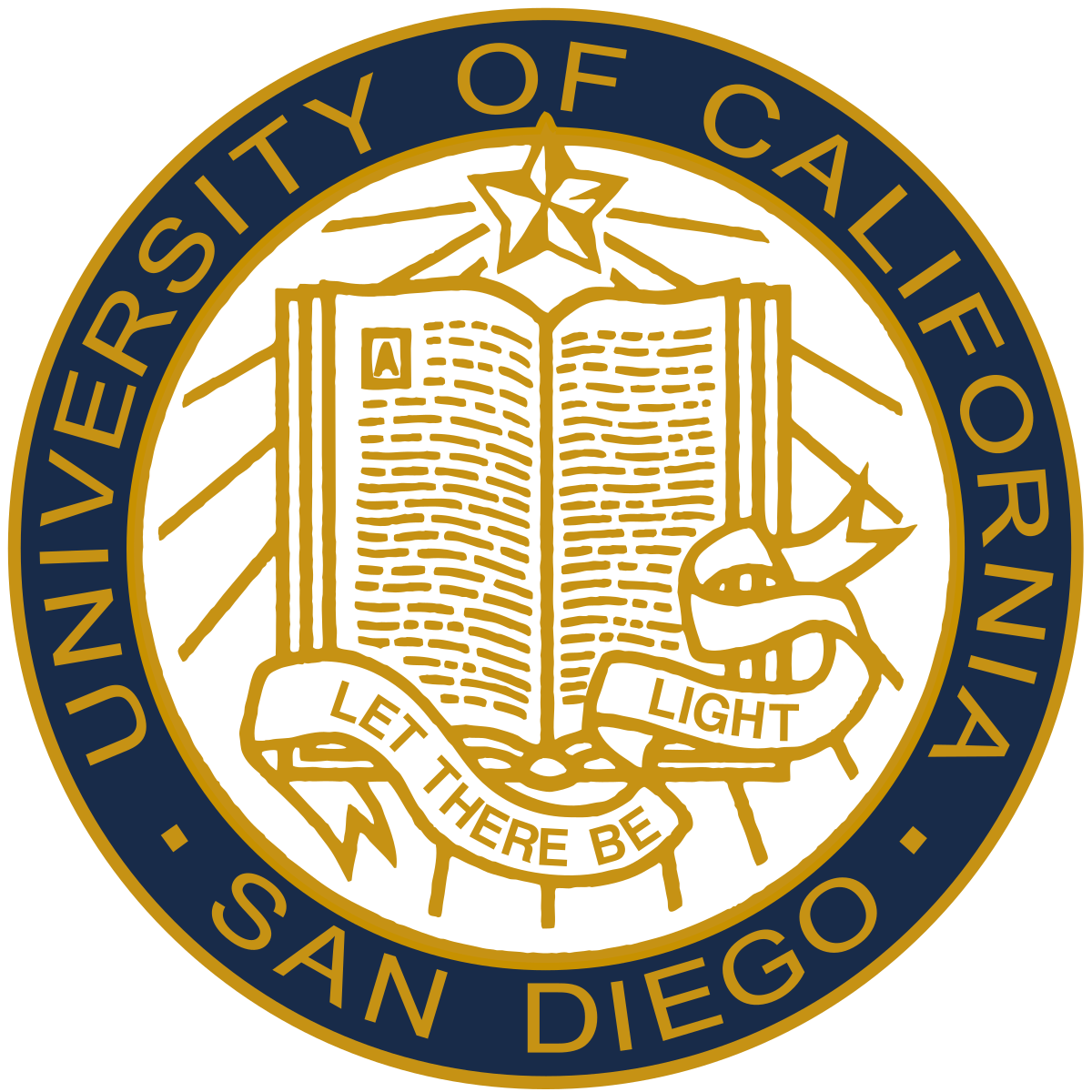 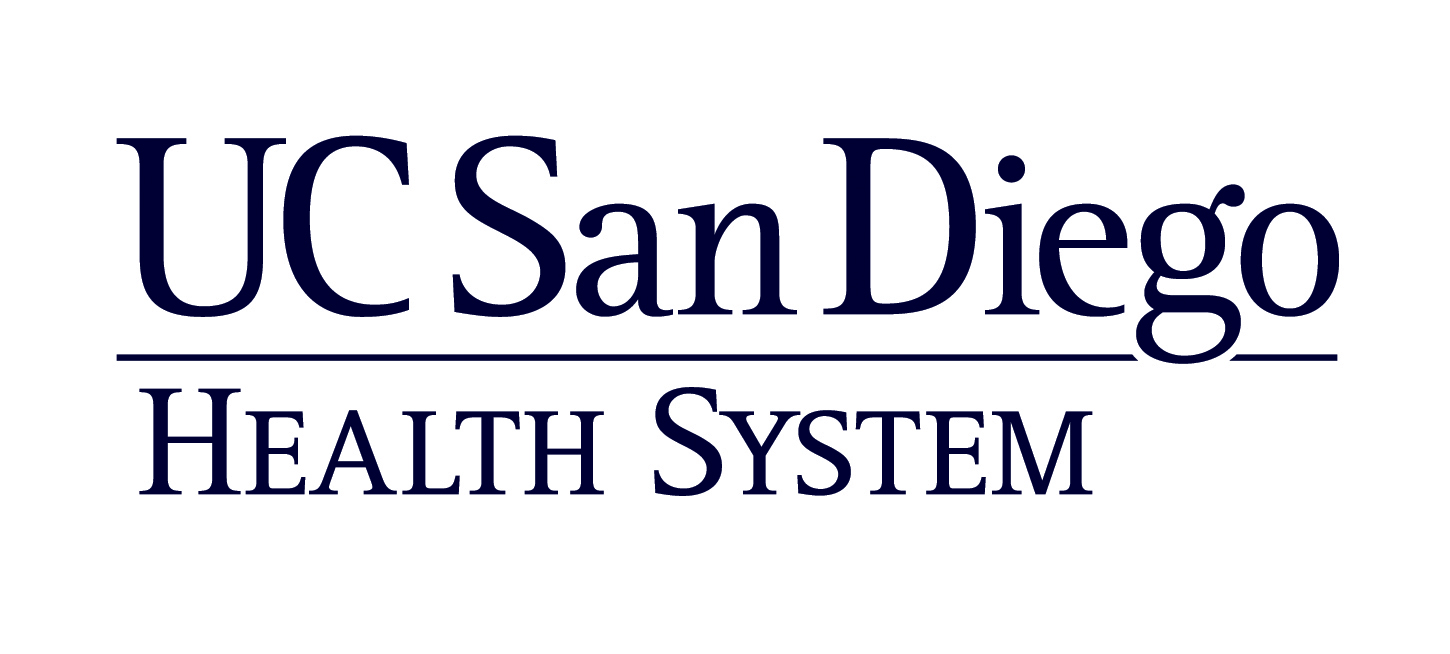 Outcomes following Eversion vs. Conventional     Endarterect8omy  in the Vascular Quality Initiative 
        Dakour-Aridi H1, Ou M2, Locham S1, AbuRahma A3, Schneider JR4, Malas M 1
                                       
1University of California San Diego; 2Johns Hopkins Medical Institutions; 3West Virginia University; 4 Northwestern University
BACKGROUND
STATISTICAL ANALYSIS
Figure 2. Comparison of Stroke/Death Rates between different CEA approaches
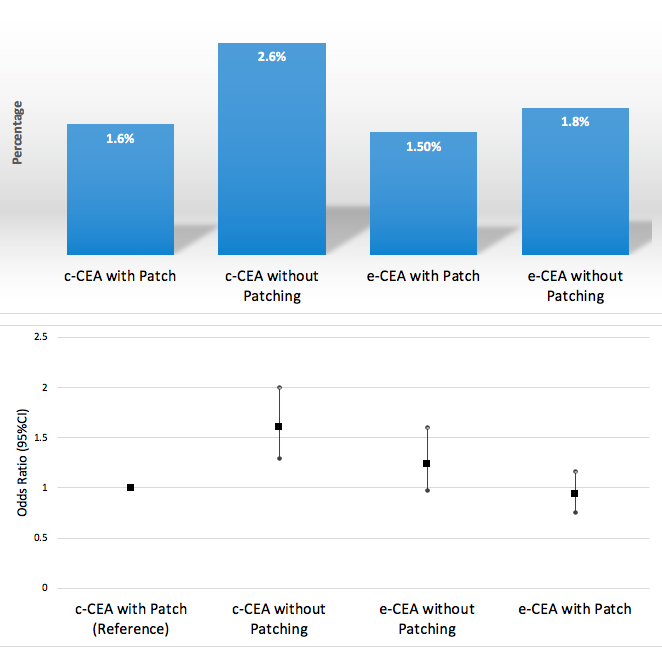 Several randomized clinical trials and observational studies have compared the outcomes of e-CEA and c-CEA. However, the results have been contradictory
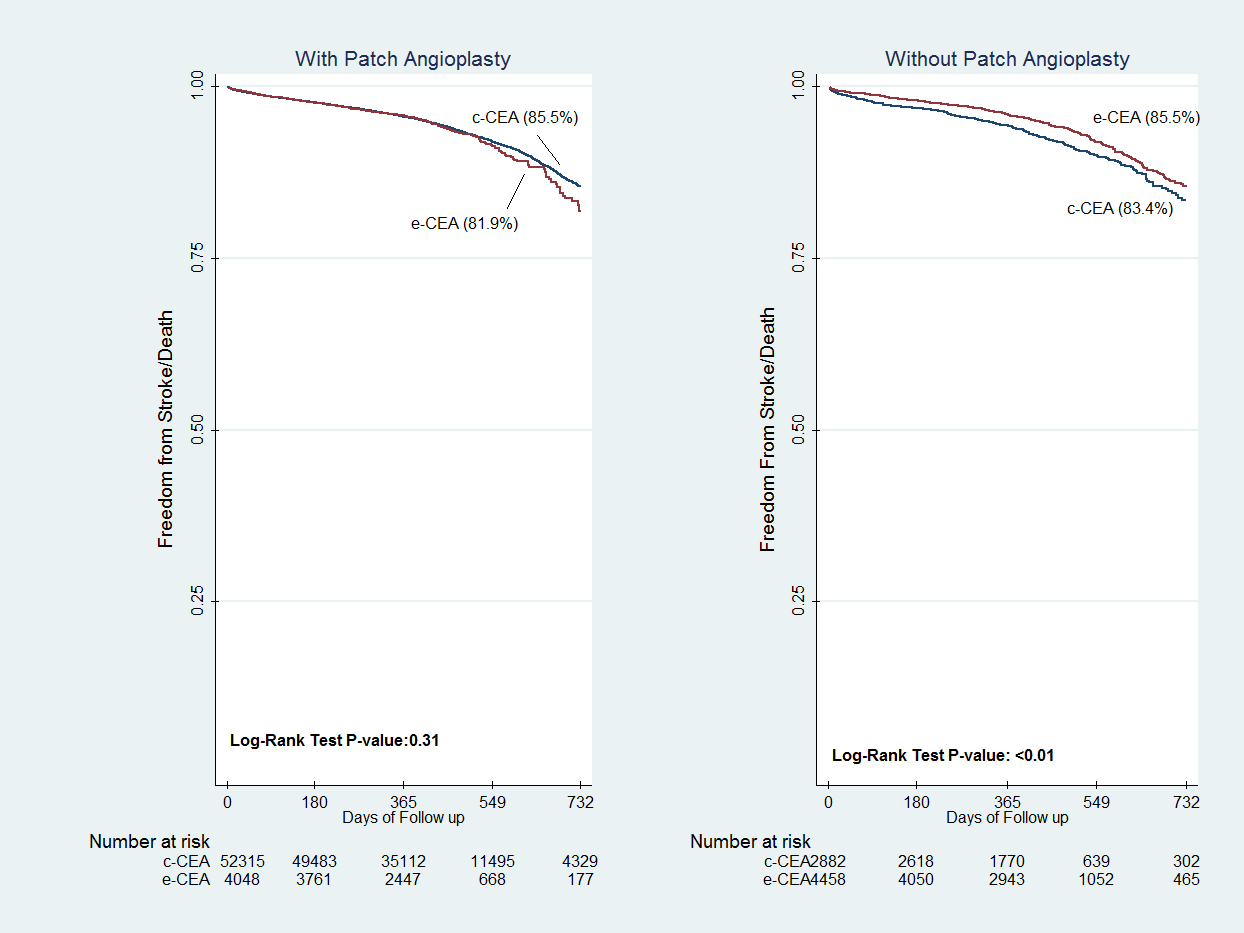 Multivariable logistic and Cox-regression analyses used to compare risk-adjusted peri-operative and 2-year outcomes (stroke, death, and high-grade restenosis (>70%)   between c-CEA (using direct closure or patch angioplasty) and e-CEA.
Conventional CEA
RESULTS
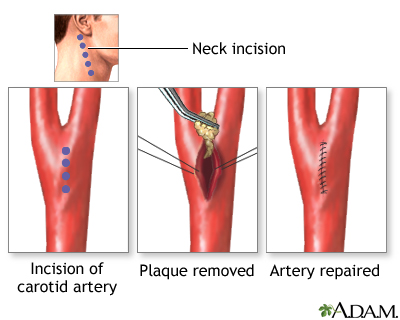 Table 1: Baseline and Operative Variables
Table 3. Adjusted Outcomes in e-CEA vs. c-CEA in the Overall Cohort and Stratifying w.r.t Patch Use
Eversion CEA
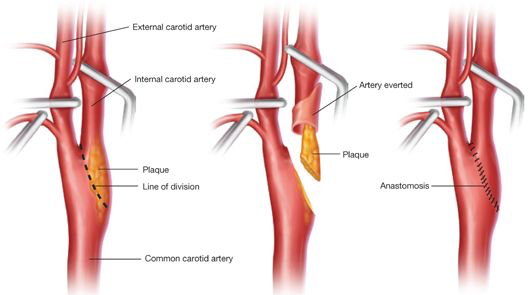 Table 2: In-Hospital and 30-Day Outcomes
OBJECTIVES
Compare the postoperative outcomes and durability of c-CEA vs. e-CEA in real-world practice using a nationally representative cohort.
*Adjusting for age, gender, diabetes, CAD, CHF, CKD, symptomatic status,  ASA Class, prior vascular procedures, preoperative medications, shunting, patch, and protamine use
METHODS
CONCLUSION
Retrospective Analysis of all CEA cases in VQI (2003-2018).

Patients with prior ipsilateral carotid intervention (CEA and CAS) and those undergoing concomitant procedures were excluded
Both e-CEA and c-CEA are safe and durable techniques with similar stroke/death and restenosis rates up to 2-years of follow up, as long as c-CEA is performed with patch angioplasty. 
e-CEA is superior to c-CEA without patch angioplasty
Our findings emphasize the importance of patch angioplasty in c-CEA and demonstrate that this technique is commensurate to e-CEA.
[Speaker Notes: Add immediate reepl in table
Double check figures, and odds for practice]